Особенности профессионального пенсионного страхования. Об исчислении профессионального стажа, профессиональных пенсиях и доплате к заработной плате. О добровольном страховании дополнительной накопительной пенсии в соответствии с Указом Президента Республики Беларусь от 27.09.2021 № 367.
Профессиональное пенсионное страхование (ППС):
1) уплата взносов на ППС за работников, занятых  в особых  условиях труда и отдельными  видами  профессиональной  деятельности;
2) формирование пенсионных сбережений за  счет  уплаченных  взносов и дохода от их размещения;
3) использование этих  средств  для  выплаты  пенсий  за работу  в особых  условиях труда.
[Speaker Notes: ППС введено в действие с 1 января 2009 г. Законом Республики Беларусь «О профессиональном пенсионном страховании».  С введением в действие профессионального пенсионного страхования пенсии за работу с особыми условиями труда постепенно выводятся в отдельную пенсионную систему, в которой действует накопительный механизм.

Профессиональное пенсионное страхование – это  система  установленных  государством отношений, которые заключаются:
В  уплате работодателями взносов на ППС за работников, занятых  в особых  условиях труда и отдельными  видами  профессиональной  деятельности;2) в  формировании денежных  средств за  счет  уплаченных  взносов;3)и  в  использовании этих  средств  для  выплаты  пенсий  в связи  с особыми  условиями труда.]
Основные нормативные акты
Закон Республики Беларусь от 05.01.2008 № 322-З «О профессиональном пенсионном страховании» - вступил в силу с 01.01.2009;
Закон Республики Беларусь от 15.07.2021 № 118-З «О взносах в бюджет государственного внебюджетного фонда социальной защиты населения Республики Беларусь» - вступил в силу с 21.01.2022;
Правила индивидуального (персонифицированного) учета застрахованных лиц в системе государственного социального страхования, утверждены постановлением Совета Министров Республики Беларусь от 08.07.1997 № 837;
Инструкция о порядке заполнения форм документов персонифицированного учета, утверждена постановлением правления Фонда социальной защиты населения от 19.06.2014 № 7 (далее – Инструкция № 7).
[Speaker Notes: Основные нормативные  акты,  которыми  следует  руководствоваться  в работе  по  ведению  профессионального пенсионного страхования.]
Оценка  условий  труда  на  рабочих местах проводится работодателем:
для СП1, СП2 и ТЕКСТИЛЬ – по результатам аттестации рабочих мест по условиям труда (далее – аттестация);
для остальных  видов  деятельности – с применением критериев оценки  условий труда
    Положение о критериях оценки условий труда для отдельных категорий работников и (или) особенностей (видов) выполняемых работ для целей профессионального пенсионного страхования и порядке их применения утверждено постановлением Совета Министров РБ от 09.10.2008 № 1490
[Speaker Notes: Для работников, занятых  полный  рабочий  день на  подземных работах, на работах  с особо  вредными и особо тяжелыми  условиями  труда (Список №1), на  работах  с вредными и тяжелыми  условиями  труда (Список №2)   и для работниц  текстильного производства  оценка  условий  труда на  конкретных рабочих  местах  производится  по результатам аттестации рабочих  мест  по  условиям  труда.

Для  остальных  категорий работников, перечисленных  в пункте 1  статьи 5 Закона, оценка  условий  труда  производится  с применением критериев  оценки  условий  труда. Положение  о критериях  оценки  условий труда  утверждено  постановлением СМ РБ  от 08.10.2011 № 1490.

По результатам оценки условий труда страхователь составляет, утверждает и представляет в органы Фонда перечень рабочих мест с особыми условиями труда организации для целей ППС.]
Документы для ведения ППС, представляемые страхователем:
Перечень рабочих мест с особыми условиями труда организации для целей ППС (утвержден постановлением правления ФСЗН от 31.05.2011 № 5);

Форма ПУ-2 «Сведения о приеме и увольнении» (утверждена постановлением СМ РБ от 18.07.1997 № 837);

Форма ПУ-6 «Индивидуальные сведения на профессиональное пенсионное страхование» (утверждена постановлением СМ РБ от 18.07.1997 № 837)
Объект для начисления взносов на ППС (статья 4 Закона № 118-З) =
общая сумма всех выплат, начисленная в пользу работника 
– (минус)
    выплаты, предусмотренные Перечнем выплат, на которые не начисляются взносы на ГСС
– (минус)
    выплаты за периоды, не связанные с выполнением работ в особых условиях труда.

Разница ограничивается тремя СЗП.
Периоды, не связанные с работой              в особых условиях труда
Работа  в обычных  условиях труда;
На условиях неполного рабочего времени;
По гражданско-правовым договорам;
Простои;
Служебные командировки, не связанные с выполнением работ в особых условиях труда;
Профессиональная подготовка, повышение квалификации, стажировка и переподготовка;
Нахождение в государственных организациях здравоохранения на медицинском осмотре или медицинском обследовании;
Выполнение государственных или общественных обязанностей; 
                                               (пункт 28 Инструкции № 7)
[Speaker Notes: Периоды не связанные с работой в особых условиях труда перечислены в п. 28 Инструкции  о порядке заполнения форм документов персонифицированного учета, утвержденной постановлением правления Фонда от 19.06.2014 № 7).

К  таким периодам относятся:
Работа  в обычных  условиях труда;
На условиях неполного рабочего времени;
По гражданско-правовым договорам;
Простои;
Служебные командировки, не связанные с выполнением работ в особых условиях труда;
Профессиональная подготовка, повышение квалификации, стажировка и переподготовка;
Нахождение в государственных организациях здравоохранения на медицинском осмотре или медицинском обследовании;
Выполнение государственных или общественных обязанностей;]
Периоды, не связанные с работой              в особых условиях труда
Осуществление полномочий по выборной должности;
Уход  за больным членом семьи, болезнь и временная  нетрудоспособность;
Санаторно-курортное лечение и оздоровление;
Социальные отпуска (по беременности и родам,  по уходу  за детьми, в связи с получением образования, в связи с катастрофой на Чернобыльской АЭС, по уважительным причинам личного и семейного характера);
Один дополнительный свободный от работы день в месяц матери (мачехе) или  отцу (отчиму), опекуну (попечителю), воспитывающей (воспитывающему) ребенка-инвалида в возрасте до 18 лет, и другие.
                                                      (пункт 28 Инструкции № 7)
[Speaker Notes: Осуществление полномочий по выборной должности;
Уход  за больным членом семьи, болезнь и временная  нетрудоспособность;
Санаторно-курортное лечение и оздоровление;
Социальные отпуска (по беременности и родам,  по уходу  за детьми, в связи с получением образования, в связи с катастрофой на Чернобыльской АЭС, по уважительным причинам личного и семейного характера);
Один дополнительный свободный от работы день в месяц матери (мачехе) или  отцу (отчиму), опекуну (попечителю), воспитывающей (воспитывающему) ребенка-инвалида в возрасте до 18 лет, и другие]
В непрерывные  периоды раздела 2 формы ПУ-6  включаются:
периоды непосредственной занятости работника  в особых условиях труда;

выходные, праздничные дни и дни трудового отпуска при условии, если следовали непосредственно за периодом (днём)  работы в особых условиях труда.



                                                        (пункт 30 Инструкции № 7)
[Speaker Notes: Исходя  из  норм законодательства,  в разделе 2 формы ПУ-6 заполняются непрерывные периоды, в течение которых застрахованное лицо было занято на работах с особыми условиями труда и подлежало профессиональному пенсионному страхованию.
Государственные  праздники,  праздничные дни, объявленные нерабочими днями, выходные дни,  в том  числе  по графику работы  работника,  и 
дни трудового (основного и дополнительного) отпуска включаются  в периоды при условии, если они следовали непосредственно за периодом (днем),  в котором работник выполнял работу в течение полного рабочего дня  в особых условиях труда (пункт 30 Инструкции № 7). 

Страхователю необходимо  организовать  ведение  первичного  учета  занятости работника  в  особых условиях труда  и учёт  начисленных и уплаченных  взносов на ППС.]
Профессиональный стаж
С 1 января 2009 года формируется профессиональный стаж (со дня вступления в силу Закона «О профессиональном пенсионном страховании»).
Исчисление профессионального стажа производится путем сложения периодов, за которые уплачены взносы на ППС.
Порядок исчисления профессионального стажа предусмотрен постановлением Совмина РБ от 09.10.2008 № 1488
[Speaker Notes: Профессиональный стаж формируется с 1 января 2009 года (со дня вступления в силу Закона Республики Беларусь «О профессиональном пенсионном страховании»).

Формируется он на основании представленных страхователем форм ПУ-6 «Индивидуальные сведения на профессиональное пенсионное страхование»]
Специальный стаж
Стаж работы в особых условиях труда до 1 января 2009 года называется специальным  стажем.
Рассчитывается на основании справок о льготной работе, выдаваемых работодателем (в  соответствии с Законом «О пенсионном обеспечении»).
Пенсионные сбережения:
сумма уплаченных взносов на ППС;
            Размеры взносов на ППС предусмотрены статьёй 6 Закона № 118-З 
    
сумма дохода от их размещения в банке. 
Инструкция о начислении на суммы пенсионных сбережений дохода от размещения средств профессионального пенсионного страхования утверждена постановлением правления ФСЗН Минтруда и соцзащиты РБ от 07.04.2010 № 7.
[Speaker Notes: За счет уплаченных взносов на профессиональное пенсионное страхование формируются пенсионные сбережения.]
Коэффициент доходности:
[Speaker Notes: Доходность рассчитывается и начисляется застрахованным лицам ежегодно. Коэффициент доходности каждый год меняется, но он одинаковый для всех застрахованных лиц. Сумма дохода у застрахованных лиц получается разной  и зависит от суммы пенсионных сбережений уже имеющихся на профессиональной части лицевого счета. 
Инструкция о начислении на суммы пенсионных сбережений дохода от размещения средств профессионального пенсионного страхования утверждена постановлением правления Фонда от 07.04.2010 № 7.
Сумма начисленного дохода ЗЛ за отчетный год = сумма пенсионных сбережений ЗЛ из сумм взносов и дохода прошлых лет + сумма уплаченных взносов за отчетный год * на коэффициент доходности.]
Пенсионные гарантии и компенсации за работу в особых условиях труда
Закон РБ «О пенсионном обеспечении»:
Досрочная трудовая пенсия (пенсия по возрасту за работу с особыми условиями труда или пенсия за выслугу лет)
Закон РБ «О профессиональном пенсионном страховании»:
Досрочная   профессиональная пенсия
Дополнительная профессиональная пенсия
[Speaker Notes: В связи с введением в действие Закона «О профессиональном пенсионном страховании» с 1 января 2009 года в Республике Беларусь произошли изменения в системе назначения и выплаты пенсий за работу с особыми условиями труда.

 Наряду с трудовыми пенсиями по возрасту за работу с особыми условиями труда и за выслугу лет появился такой вид пенсий как профессиональные пенсии.]
Указ Президента Республики Беларусь от 25.09.2013 № 441:
Доплата к заработной плате (вместо профессионального пенсионного страхования)
Указ Президента Республики Беларусь от 25.09.2013 № 441  «О некоторых вопросах профессионального пенсионного страхования и пенсионного обеспечения»
Подпункт 1.1 Указа Президента Республики Беларусь от 25.09.2013 № 441
Работникам, имеющим право на досрочную профессиональную пенсию, которые до 1 января 2009 г. выработали не менее половины полного стажа работы с особыми условиями труда, требуемого для назначения пенсии по возрасту за работу с особыми условиями труда  или пенсии за выслугу лет, вместо досрочной профессиональной пенсии может быть назначена соответственно пенсия по возрасту за работу с особыми условиями труда или пенсия за выслугу лет.
Подпункт 1.1 Указа Президента Республики Беларусь от 25.09.2013 № 441
Таким образом, лица, отработавшие до 1 января 2009 г. не менее половины требуемого специального стажа, будут иметь право на назначение досрочной трудовой пенсии по Закону Республики Беларусь «О пенсионном обеспечении»  (по статьям 12, 13, 15 или по статьям 47-49, 49-2 соответственно) взамен досрочной профессиональной пенсии в системе профессионального пенсионного страхования.  
Указанная пенсия назначается из средств общей пенсионной системы.
Подпункт 1.2 Указа Президента Республики Беларусь от 25.09.2013 № 441:
Предоставлено право выбора способа компенсации за работу с особыми условиями труда работникам, подлежащим профессиональному пенсионному страхованию, которые к 1 января 2009 года отработали менее половины специального стажа или не имеют такого стажа до указанной даты.
    
   Работник вправе выбрать:
(1) профессиональное пенсионное страхование  (досрочную или дополнительную профессиональную пенсию)  
    или
(2) ежемесячную доплату к заработной плате.
[Speaker Notes: А вот работникам, подлежащим профессиональному пенсионному страхованию, которые к 1 января 2009 года отработали менее половины специального стажа, требуемого по нормам Закона «О пенсионном обеспечении» (статьи 13, 13, 15, 47 – 49, 49-2) или не имеют такого стажа до указанной даты, подпунктом 1.2 Указа Президента от 25.09.2013 № 441 предоставлено право выбора способа компенсации за работу с особыми условиями труда.
 Указанные категории работников с октября 2013 г. имеют право:
•	формировать профессиональный стаж и пенсионные сбережения. или
•	получать ежемесячную доплату к заработной плате вместо профессионального пенсионного страхования. 
(1) При выборе профессионального пенсионного страхования работодатель продолжает уплачивать в Фонд взносы на ППС и у застрахованного лица продолжает формироваться право на досрочную или дополнительную профессиональную пенсию.
(2) При выборе ежемесячной доплаты к заработной плате работник получит дополнительный текущий доход вместо профессионального пенсионного страхования. 
В этом случае профессиональный стаж и пенсионные сбережения формироваться не будут.]
Ежемесячная доплата к заработной плате вместо ППС
Выбор работником ежемесячной доплаты оформляется путем подачи работодателю письменного заявления.
В заявлении работник указывает сведения о периодах специального стажа работы до 1 января 2009 года. 
Форма заявления работника на доплату, порядок его подачи, регистрации и хранения определяются локальным правовым актом работодателя.
Размер доплаты определяется работодателем.
Размер доплаты не может быть менее суммы взносов на ППС.
[Speaker Notes: Если работник выбрал ежемесячную доплату, ему необходимо обратиться к работодателю с письменным заявлением. 
Сведения о периодах специального стажа работы до 1 января 2009 года должны быть указаны в заявлении работником в обязательном порядке. Также в заявлении работник обязательно должен указать сведения о местонахождении предыдущих работодателей. Это необходимо для  того, чтобы работодатель мог направить запросы о предоставлении документов о специальном стаже работника в организации, в которых застрахованное лицо работало ранее. При приеме соответствующего заявления работодателю рекомендуется обратить внимание работника на то, что в связи с выбором доплаты у него прекращается формирование профессионального стажа.

Форма заявления работника на доплату, порядок его подачи, регистрации и хранения определяются локальным нормативным правовым актом работодателя.]
Профессиональные пенсии
Закон Республики Беларусь 
от 05.01.2008 № 322-З
«О профессиональном пенсионном страховании» (ст. 11 - 17)
[Speaker Notes: В связи с введением в действие Закона «О профессиональном пенсионном страховании» с 1 января 2009 года в Республике Беларусь произошли изменения в системе назначения и выплаты пенсий за работу с особыми условиями труда.

 Наряду с трудовыми пенсиями по возрасту за работу с особыми условиями труда и за выслугу лет появился такой вид пенсий как профессиональные пенсии.]
Досрочная  профессиональная пенсия
Закон Республики Беларусь 
от 05.01.2008 № 322-З
«О профессиональном пенсионном страховании» (ст. 11 - 16)
[Speaker Notes: Порядок назначения и выплаты досрочных профессиональных пенсий регулируется ст. 11 – 16 Закона «О профессиональном пенсионном страховании».]
Условия для назначения досрочной пенсии:
достижение требуемого возраста;

наличие установленного профессионального и специального стажа и, при необходимости,  общего трудового стажа.
   
            при назначении досрочной (трудовой или профессиональной) пенсии  профессиональный и специальный стаж суммируются)
[Speaker Notes: Право на досрочную профессиональную пенсию определено ст. 11 Закона «О профессиональном пенсионном страховании».  
Досрочная профессиональная пенсия назначается и выплачивается застрахованному лицу при наличии двух условий:
достижение требуемого в соответствии со ст. 11 Закона  возраста;
наличие установленного ст. 11 Закона профессионального и (при необходимости) общего трудового стажа.]
Документы для назначения досрочной профессиональной  пенсии
паспорт ЗЛ;

справка о стаже работы установленной формы, выданная управлением по труду, занятости и социальной защите;

сведения об открытом счете в банке
[Speaker Notes: Форма справки о стаже работы установлена постановлением правления Фонда от 22.06.2011 № 9. Им же утверждена Инструкция о порядке назначения и выплаты профессиональных пенсий.]
Исчисление досрочной профессиональной пенсии производится путем деления суммы пенсионных сбережений на число месяцев досрочного пенсионного периода застрахованного лица.

Пенсия выплачивается только до достижения общеустановленного пенсионного возраста.
[Speaker Notes: Исчисление досрочной профессиональной пенсии производится путем деления суммы пенсионных сбережений на число месяцев досрочного пенсионного периода застрахованного лица.
Пенсионные сбережения это уплаченные страхователем взносы на профессиональное пенсионное страхование и доход от их размещения.
Досрочный пенсионный период застрахованного лица – период с месяца, следующего за месяцем обращения застрахованного лица за досрочной профессиональной пенсией, по месяц достижения им общеустановленного пенсионного возраста.]
Выплата досрочной профессиональной пенсии
приостанавливается в случаях:
занятости застрахованного лица на рабочем месте, включенном в перечень для целей ППС
получения другой государственной пенсии
[Speaker Notes: Выплата досрочной профессиональной пенсии приостанавливается с месяца, следующего за месяцем, в котором возникли обстоятельства для прекращения пенсии. 
Возобновляется выплата досрочной профессиональной пенсии с месяца, следующего за месяцем, в котором изменились обстоятельства, повлекшие приостановление ее выплаты. Выплата пенсии возобновляется после подачи застрахованным лицом заявления о её возобновлении.]
Дополнительная  профессиональная пенсия
Закон Республики Беларусь 
от 05.01.2008 № 322-З
«О профессиональном пенсионном страховании» (ст. 15,17)
[Speaker Notes: Второй вид профессиональной пенсии это дополнительная профессиональная пенсия. 
Назначение и выплата дополнительных пенсий производится в соответствии со ст. 15, 17 Закона «О профессиональном пенсионном страховании».]
Условия для назначения дополнительной пенсии:
наличие пенсионных сбережений на профессиональной части лицевого счета;
достижение общеустановленного пенсионного возраста


   Документы для назначения дополнительной пенсии:
паспорт ЗЛ;
сведения об открытом счете в банке
[Speaker Notes: Условия для назначения дополнительной профессиональной пенсии определены статьей 17 Закона «О профессиональном пенсионном страховании». 
Дополнительная профессиональная пенсия назначается застрахованным лицам, на профессиональной части лицевого счета которых на день достижения общеустановленного пенсионного возраста имеются пенсионные сбережения.
Следует учитывать, что если эти пенсионные сбережения перечислены для компенсации расходов на выплату трудовой пенсии по возрасту за работу с особыми условиями труда или за выслугу лет, или использованы для выплаты досрочной профессиональной пенсии, то дополнительная пенсия не назначается.
Если для компенсации расходов перечислена только часть пенсионных сбережений, то дополнительная профессиональная пенсия будет назначена в размере разницы между суммой пенсионных сбережений и суммой, перечисленной для компенсации расходов на выплату трудовой пенсии.]
Ежемесячный размер дополнительной пенсии:
в размере бюджета прожиточного минимума в среднем на душу населения, действующего в месяце, за который она выплачивается.

   Выплата пенсии производится независимо от получения каких-либо других пенсии или дохода
[Speaker Notes: Дополнительная профессиональная пенсия устанавливается в размере бюджета прожиточного минимума в среднем на душу населения, действующего в месяце, за который она выплачивается. 
Период выплаты дополнительной профессиональной пенсии определяется исходя из суммы пенсионных сбережений, имеющихся на профессиональной части лицевого счета на день назначения пенсии, и бюджета прожиточного минимума в среднем на душу населения, действующего на эту дату. 
Справочно: БПМ с 1 мая 2021 года составил 273 руб. 27 коп.
Например, с мая 2021 года застрахованному лицу назначена дополнительная профессиональная пенсия. Сумма пенсионных сбережений составила 4 тысячи рублей. Дополнительная пенсия будет выплачиваться в размере БПМ пятнадцать месяцев (4000,00 делим на 273,27).
Если сумма пенсионных сбережений меньше бюджета прожиточного минимума, то дополнительная пенсия выплачивается один раз.
Выплата дополнительной профессиональной пенсии производится независимо от получения каких-либо других пенсии или дохода. Например, человек может продолжать работать или получать пенсию по возрасту в управлении социальной защиты и одновременно получает дополнительную профессиональную пенсию.
Дополнительная профессиональная пенсия не заменяет обычную пенсию по возрасту, которая назначается управлениями социальной защиты, а выплачивается в дополнение к ней.]
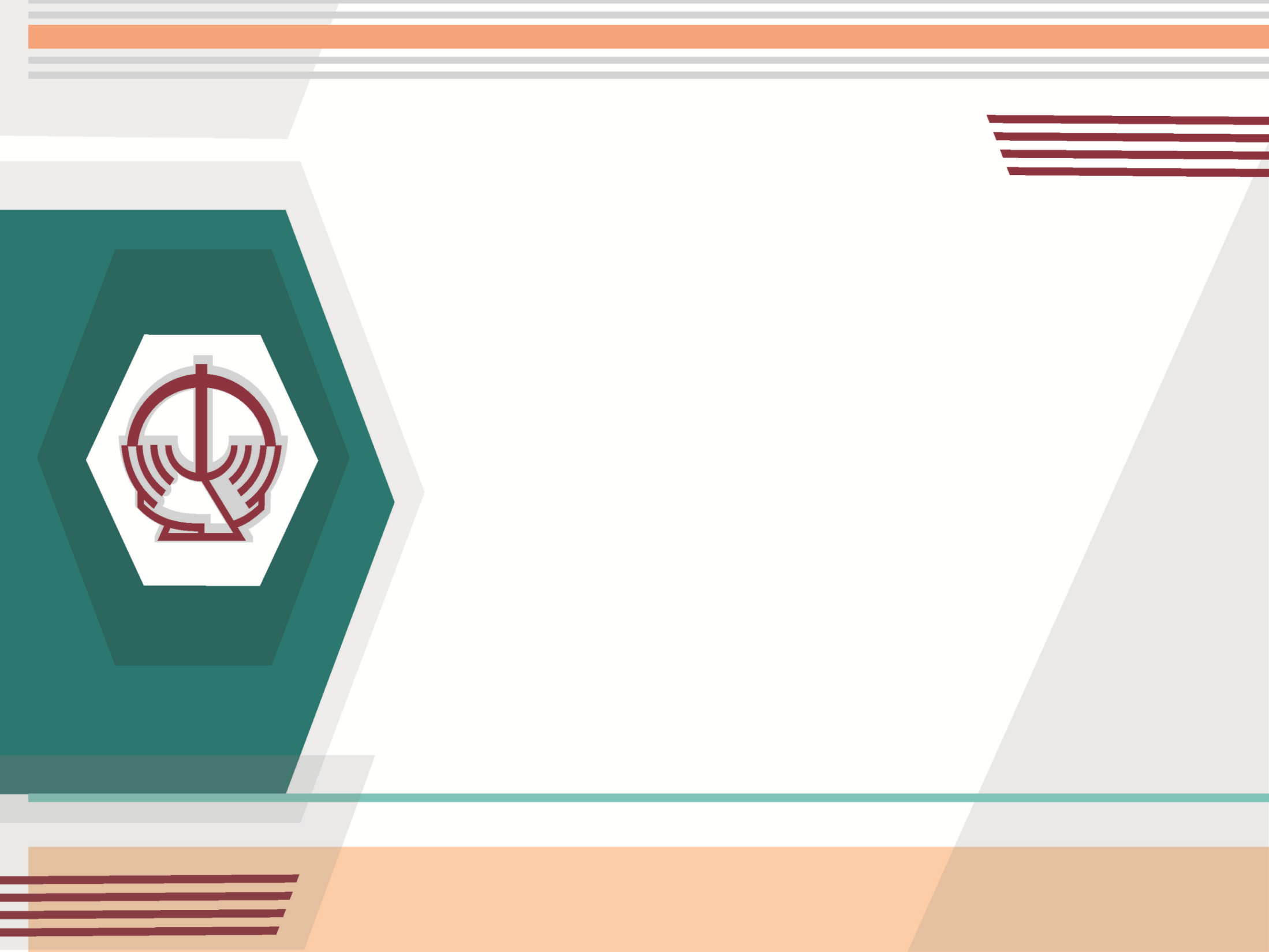 Указ Президента Республики Беларусь от 27.09.2021 № 367 
«О добровольном страховании дополнительной накопительной пенсии»
вступает в силу с 01.10.2022 г.
Указом № 367 с 1 октября 2022 г. вводится дополнительный вид пенсионного страхования – добровольное страхование дополнительной накопительной пенсии с финансовой поддержкой государства.
При этом сохраняются пенсии по возрасту, инвалидности, в случае потери кормильца. 
Все гарантии государства по трудовым пенсиям и их повышению будут выполняться.
32
Программа содержит три главных плюса, сочетающих интересы работника, работодателя и государства:
 плюс для работника – доступный и понятный механизм заблаговременного сбережения средств на старость с финансовой поддержкой государства;
 плюс для работодателя – его затраты на пенсионные взносы не увеличатся;
 плюс для государства – появление в экономике внутреннего источника денег, долгосрочного инвестирования ресурса.
33
Как будет работать новая программа?
Работник, желающий участвовать в страховании, с 1 октября 2022 г. сможет уплачивать дополнительный взнос на накопительную пенсию (в дополнение к обязательному 1-процентному взносу на трудовую (солидарную) пенсию). 	Размер этого взноса – в процентах от фактической заработной платы – он выбирает сам. Максимальный (предельный) размер дополнительного взноса работника – 10%.
34
Если работник принял решение участвовать, то к этому подключается и его работодатель. Он будет обязан платить взнос в размере взноса работника, но не более 3%. 
Тариф взноса работник выбирает сам. В совокупности со взносом работодателя взнос не может превышать 13%. Тариф можно менять, но не чаще 1 раза в год.
В любой момент можно приостановить свое участие в программе и затем вернуться к уплате дополнительных взносов.
35
Взносы работника и работодателя в новой программе
36
Государственная поддержка
При вступлении работника в новую программу расходы его работодателя на уплату пенсионных взносов не увеличатся. Его обязательный 28-процентный взнос в бюджет фонда социальной защиты населения соразмерно уменьшится. Например, если в пенсионные накопления работника нужно будет направить 3%, то в бюджет фонда соцзащиты будут перечислены 25%. В итоге, в сумме взнос работодателя, как и ранее, составит 28%.
37
Для участников новой программы предусмотрена льгота по подоходному налогу, а именно  право на получение социального налогового вычета на сумму уплаченных за счет средств работника страховых взносов на будущую накопительную пенсию. Гарантированное пользование данной льготой позволяет работникам формировать дополнительную пенсию при минимальных собственных затратах.
38
Дополнительные накопительные пенсии 
 освобождаются от подоходного налога с физических лиц;
 есть возможность наследования пенсионных накоплений;
 гарантия сохранности пенсионных накоплений.
39
Размер накопительной пенсии будет исчисляться из сумм дополнительных взносов с учетом доходов от их инвестирования. 
	Указом гарантируется норма доходности по пенсионным сбережениям в размере ставки рефинансирования Национального банка, действующей в соответствующем периоде. Кроме этого, предусматривается начисление дополнительной доходности (страхового бонуса) по результатам инвестиционной деятельности  РУСП «Стравита».
	Работник выбирает срок выплаты дополнительной пенсии – 5 или 10 лет после достижения общеустановленного пенсионного возраста.
40
Как будет работать новая программа?

Вы работающий гражданин и Вам до достижения пенсионного возраста остается не менее 3 лет решили участвовать в системе добровольного пенсионного страхования с 01.10.2022.
Куда идти? РУСП «Стравита»
41
Как зарегистрироваться?  Подать заявление и заключить  договор у страховщика или в электронном виде через официальный сайт и получить страховое свидетельство.

Кого уведомить? О заключении договора нужно уведомить работодателя путем представления копии страхового свидетельства и заявления об удержании страхового взноса, который подлежит уплате за счет средств страхователя (работника).
42
Сайт Фондаwww.ssf.gov.byСПАСИБО                          ЗА ВНИМАНИЕ